CHAPTER 2
DỰ ÁN TĂNG CƯỜNG KỸ NĂNG CÔNG NGHỆ THÔNG TIN CHO GIỚI TRẺ 
HỘI NHẬP VÀ PHÁT TRIỂN – YOUTHSPARK DIGITAL INCLUSION


CHƯƠNG TRÌNH TIN HỌC ỨNG DỤNG VÀ KHOA HỌC MÁY TÍNH

ĐÀO THÁI LAI (Chủ biên)
ĐỖ TRUNG TUẤN – NGUYỄN VĂN NAM - TÔ THỤY DIỄM QUYÊN
[Speaker Notes: YDI]
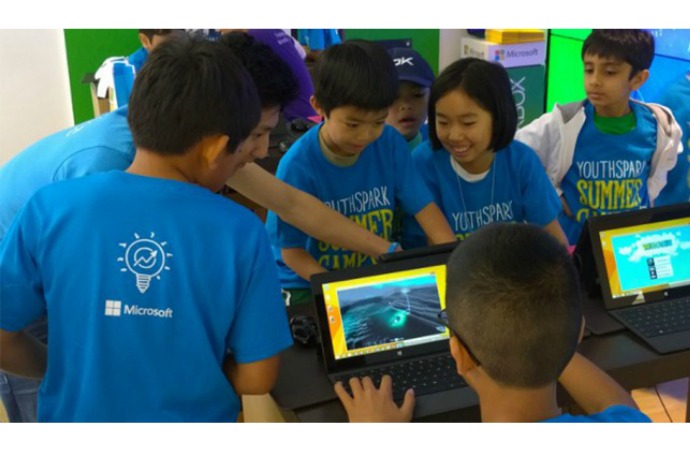 HƯỚNG DẪN SỬ DỤNG GIÁO TRÌNH
Chủ đề 1: MỘT SỐ ỨNG DỤNG TIN HỌC CƠ BẢN
TÔ THỤY DIỄM QUYÊN
Sở giáo dục và đào tạo TP Hồ Chí Minh
diemquyen@hcm.edu.vn
[Speaker Notes: Chào các bạn
Xin chúc mừng các bạn, những người được lựa chọn tham gia vào DỰ ÁN TĂNG CƯỜNG KỸ NĂNG CÔNGNGHỆTHÔNG TIN CHO GIỚI TRẺ HỘI NHẬP VÀ PHÁT TRIỂN – YOUTHSPARK DIGITAL INCLUSION
Đây là Chương trình hướng đến tạo ra một lớp thanh niên yêu thích và giỏi công nghệ để giúp các em có định hướng phát triển nghề nghiệp có liên quan đến công nghệ trong tương lai]
#3: HOW
Giảng viên tuổi teen
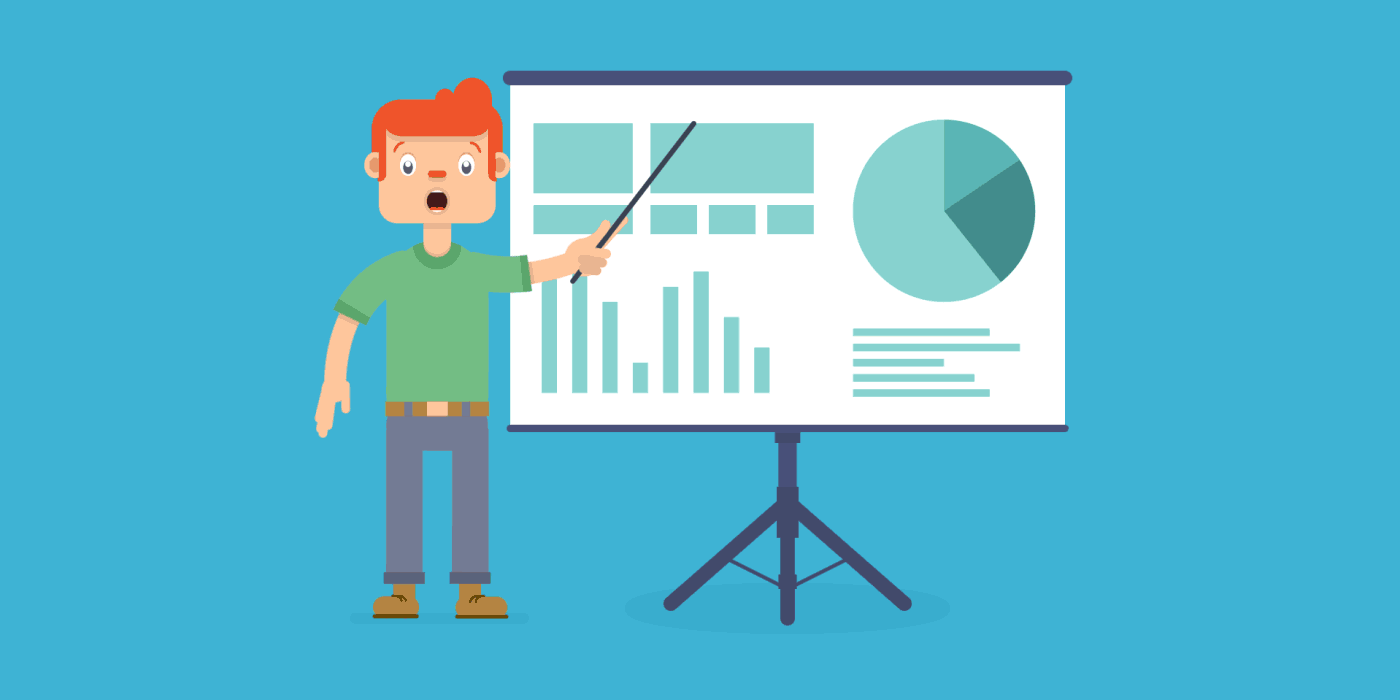 [Speaker Notes: Chào mừng các bạn đến với phần 2 của hướng dẫn tổ chức giảng dạy giáo trình 
Và bây giờ chúng ta sẽ nói với nhau về việc Làm thế nào để giảng dạy phần 1 của giáo trình ?
VÌ sao phần 1 còn có tên” giảng viên tuổi teen?
Để hiểu lý do, xin mời các bạn cùng tôi phân tích mục tiêu dạy học]
Mục tiêu
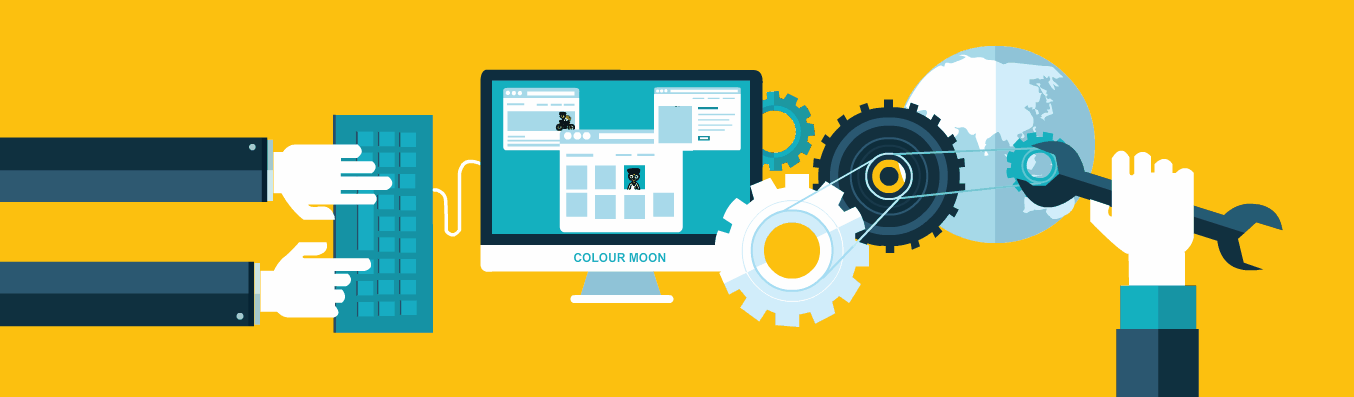 [Speaker Notes: Trước đây chúng ta dạy tin học cho hs chỉ bao gồm nhiệm vụ làm thế nào cho học sinh nắm được kiến thức từ giáo trình và làm được bài tập vận dụng và các bài kiểm tra
Ở thế kỷ 21, việc dạy học không còn đơn thuần là dạy về kiến thức và kỹ năng làm việc nữa mà chúng ta phải tổ chức lại việc dạy học để việc học tập đạt hiệu quả cao hơn đó là sản phẩm đầu ra của giáo dục là con người có đủ  kỹ năng để sống và hòa nhập.
Kỹ Năng  đó gồm những gì?]
Mục tiêu
Knowledge(kiến thức)
Skills(kỹ năng)
Ethics(đạo đức)
Attitude(thái độ)
Values(giá trị)
[Speaker Notes: khái niệm “kỹ năng” theo nghĩa rộng, với nội hàm bao gồm 5 yếu tố KSAVE tức là Kiến thức, kỹ năng, thái độ, giá trị và đạo đức
 để mô tả mỗi kỹ năng, trong đó có yếu tố “kỹ năng” theo nghĩa hẹp CỤ thể các kỹ năng đó là gì?]
Mục tiêu
Nhóm: CÁCH THỨC TƯ DUY
Sáng tạo và đổi mới
Tư duy phản biện, giải quyết vấn đề và ra quyết định
Học cách học/siêu nhận thức (kiến thức về quá trình nhận thức)
Nhóm: CÔNG CỤ LÀM VIỆC
Hiểu biết căn bản về thông tin
Hiểu biết căn bản về Công nghệ Thông tin & Truyền thông (ICE)
4 nhóm năng lực thế kỷ 21
Nhóm: CÁCH THỨC LÀM VIỆC
Giao tiếp
Hợp tác (làm việc nhóm)
Nhóm: CÁCH THỨC SỐNG TRONG THẾ GIỚI NÀY
Công dân – địa phương và toàn cầu
Cuộc sống và Sự nghiệp
Trách nhiệm cá nhân và xã hội – bao gồm ý thức và năng lực về văn hóa
Nguồn: ATC21S – Assessment and Teaching of 21st Century Skills (www.atc21s.org/index.html)
[Speaker Notes: Xin giới thiệu 4 nhóm kỹ năng bao gồm
1. Nhóm: CÁCH THỨC TƯ DUY
Sáng tạo và đổi mới
Tư duy phản biện, giải quyết vấn đề và ra quyết định
Học cách học/siêu nhận thức (kiến thức về quá trình nhận thức)
2. Nhóm: CÔNG CỤ LÀM VIỆC
Hiểu biết căn bản về thông tin
Hiểu biết căn bản về Công nghệ Thông tin & Truyền thông (ICE)
3. Nhóm: CÁCH THỨC LÀM VIỆC
Giao tiếp
Hợp tác (làm việc nhóm)
4. Nhóm: CÁCH THỨC SỐNG TRONG THẾ GIỚI NÀY
Công dân – địa phương và toàn cầu
Cuộc sống và Sự nghiệp
Trách nhiệm cá nhân và xã hội – bao gồm ý thức và năng lực về văn hóa
Trong 10 kỹ năng quan trọng này các bạn thấy có nhóm kỹ năng công cụ làm việc chính là  CNTT. Như vậy việc học CNTT ngày càng trở nên quan trọng và là kỹ năng tối cần thiết hiện nay.
Việc dạy học tin học ngoài dạy kiến thức kỹ năng về CN còn cần phải hình thành các kỹ năng còn lại để đáp ứng khung năng lực cho học sinh.
Vậy làm thế nào để hình thành các kỹ năng này thông qua giảng dạy về công nghệ?]
Mục tiêu
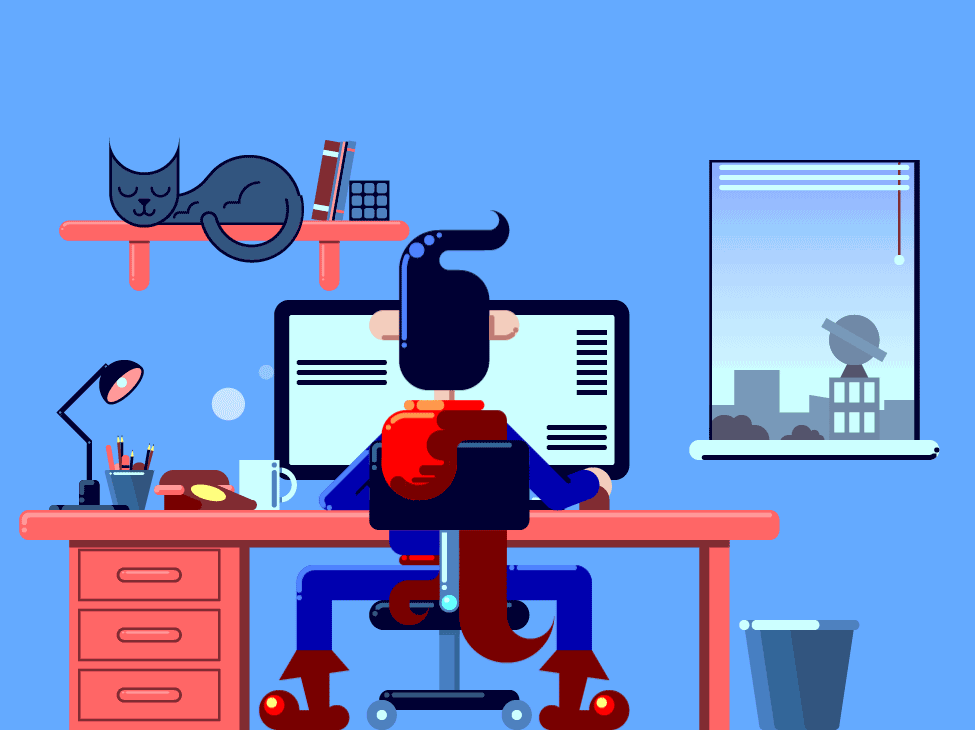 [Speaker Notes: Việc học sinh chăm chỉ ngồi trước máy tính học tập hàng giờ có giúp hình thành các năng lực thiết yếu của thế kỷ 21 mà chúng ta vừa nhắc đến không? Chắc chắn là không]
Mục tiêu
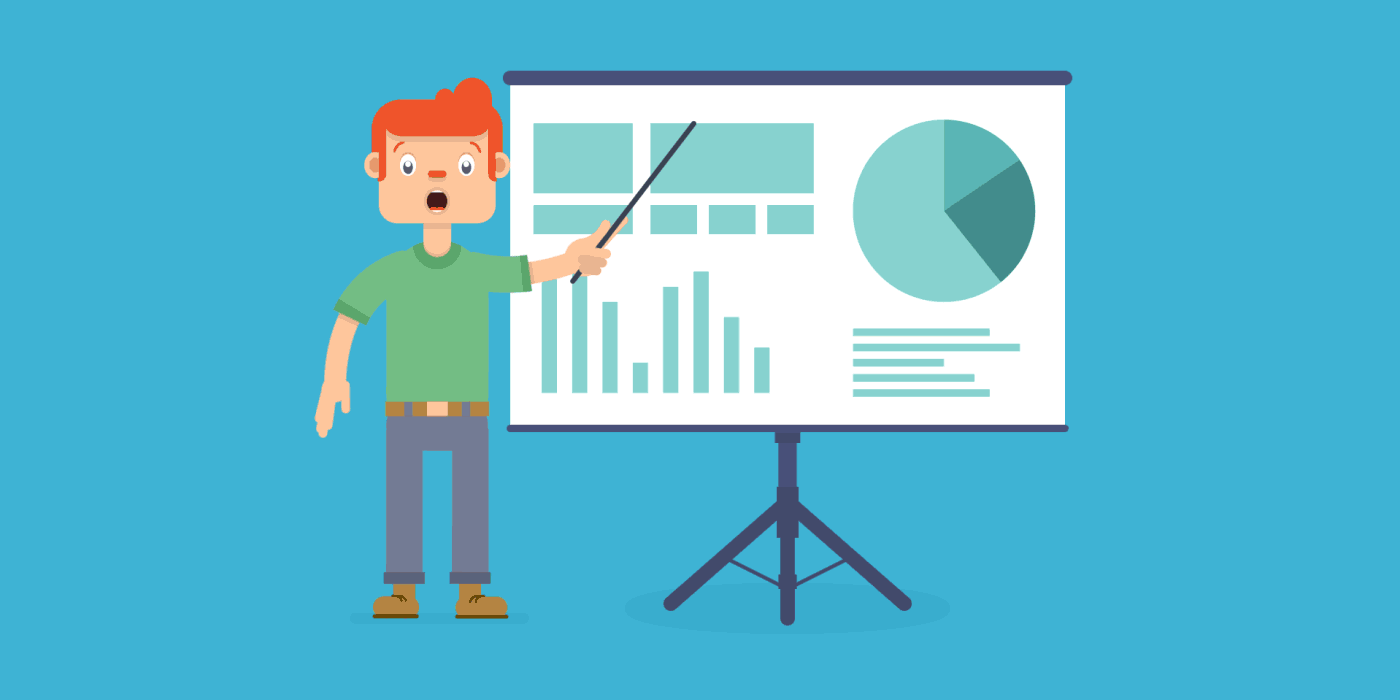 [Speaker Notes: Các em cần được thiết kế các hoạt động học tập tương tác và hợp tác
Các em cần được học tập chủ động và trình bày những nghiên cứu của mình để phát triển tư duy hiệu quả và kỹ năng trình bày.
Cách tiếp cận thứ nhất chúng ta hướng đến và thực hiện đó là phương pháp E learning.
Các bạn sẽ làm ra các video hướng dẫn để hs có thể nghiên cứu bài học ở nhà hoặc về nhà xem lại nếu nghe giảng trong lớp chưa kịp tiếp thu.
Như vậy các video hướng dẫn của các thầy cô có thể dùng vào trước hay sau tiết học.
Cách tiếp cận thứ hai đó là Dạy hoc]
Cách tổ chức giảng dạy
Elearning
[Speaker Notes: Cách tiếp cận thứ nhất chúng ta hướng đến và thực hiện đó là phương pháp E learning.
Các bạn sẽ làm ra các video hướng dẫn để hs có thể nghiên cứu bài học ở nhà hoặc về nhà xem lại nếu nghe giảng trong lớp chưa kịp tiếp thu.
Như vậy các video hướng dẫn của các thầy cô có thể dùng vào trước hay sau tiết học.
Cách tiếp cận thứ hai là gì?]
Vai trò giáo viên - cách thức truyền thống
North Atlantic Treaty Organization
(Tổ chức Hiệp ước Bắc Đại Tây Dương)
Giáo viên
NATO
Học sinh
Học sinh
Học sinh
Học sinh
Học sinh
No Action, Talk Only
11
Nguồn: phỏng theo Tâm Việt Group, Ảnh: http://aaronwolowiec.com
[Speaker Notes: Đây là cách dạy truyền thống 
Người thầy là kênh thông tin duy nhất và có đủ quyền hành để trở thành nhân vật duy nhất đánh giá quá trình học tập của hs]
Vai trò giáo viên - cách tiếp cận mới
Giáo viên
Học sinh
Học sinh
AFTA
Học sinh
Học sinh
Khu vực mậu dịch tự do ĐNÁ
(ASEAN Free Trade Area)
Học sinh
Action First, Talk After
12
Nguồn: phỏng theo www.learningandteaching.info
[Speaker Notes: Còn đây là mô hình học tập hiện đại trong đó việc tiếp thu kiến thức đến từ sự tương tác đa chiều và hợp tác nhóm. Việc đánh giá cũng phải thay đổi theo hướng đánh giá năng lực người học và đánh giá đa chiều]
Cách tổ chức giảng dạy
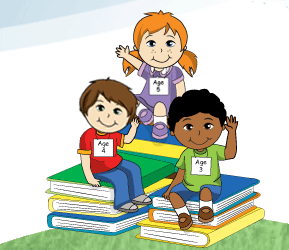 Project Based learningDạy học theo dự án
[Speaker Notes: Cách tiếp cận thứ nhất chúng ta hướng đến và thực hiện đó là phương pháp E learning.
Các bạn sẽ làm ra các video hướng dẫn để hs có thể nghiên cứu bài học ở nhà hoặc về nhà xem lại nếu nghe giảng trong lớp chưa kịp tiếp thu.
Như vậy các video hướng dẫn của các thầy cô có thể dùng vào trước hay sau tiết học.
Cách tiếp cận thứ hai là gì?
Đó chính là dạy học theo dự án]
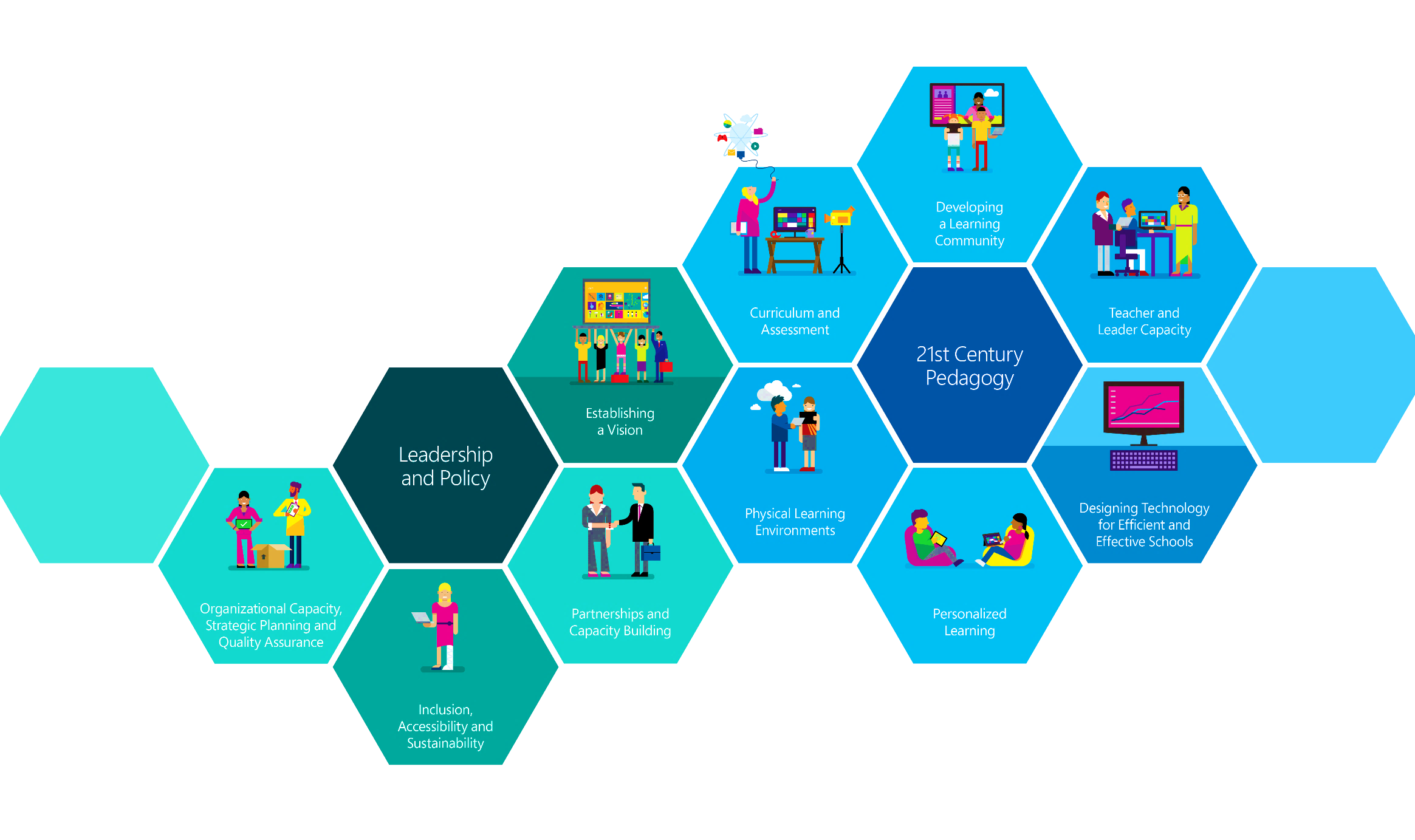 Dạy & Học ở thế kỷ 21
http://aka.ms/stframework
[Speaker Notes: Dạy hoc theo dự án là cách tổ chức hoạt động trải nghiệm thực tế và vận dụng kiến thức vào thực tế giúp học sinh học tập chủ động và hình thành các kỹ năng thế kỷ 21 thông qua mọi hoạt động trong toàn quá trình thựuc hiện dự án]
Cách tổ chức giảng dạy
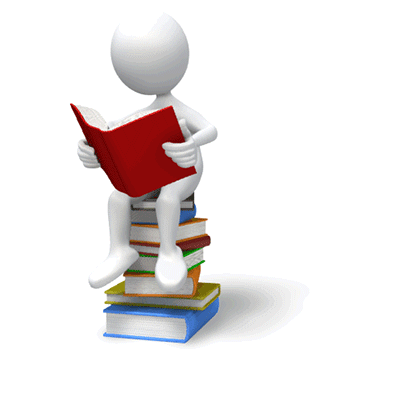 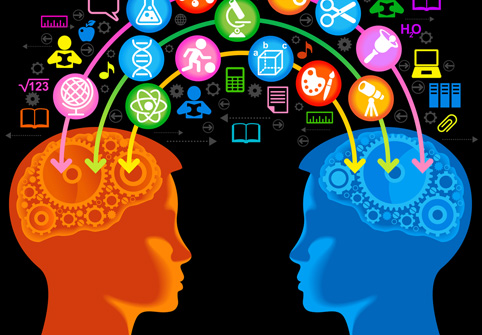 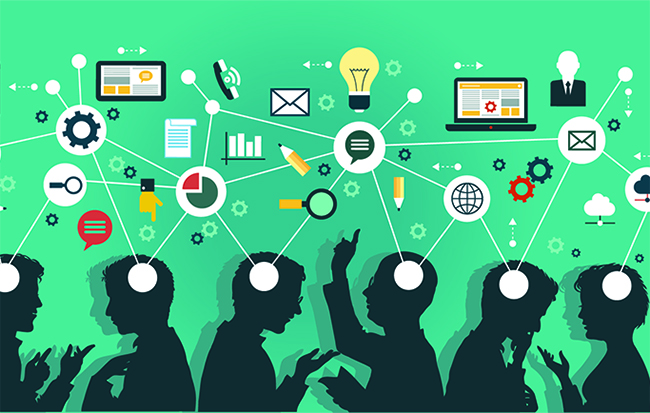 Độc lập
Tương tác
Hợp tác
[Speaker Notes: Trong quá trình giảng dạy, các thầy cô sẽ phối hợp[ cả 3 hình thức làm việc của hs bao gồm nghiên cứu , tự tìm kiếm tri thức một cách độc lập.HÌnh thức này phát triển , KHẢ NĂNG TỰ HỌC
Hình thức thứ 2 là TƯƠNG TÁC : BIẾT CHIA SẺ KIẾN THỨC
Và hình thức thứ ba HỢP TÁC : Làm việc nhóm để tăng sức mạnh.
CỤ thể hơn nữa là gì?]
Cách tổ chức giảng dạy
[Speaker Notes: Để lên kế hoạch giảng dạy phần 1 theo dự án, các thầy cô sẽ lập một kế hoạch bao gồm các tiêu chí 
Mục tiêu
Tích hợp
Phân vai
Sản phẩm
Thời gian
Địa điểm
Đánh giá
Quảng bá
Vậy mục tiêu dự án là gì?
Và tại sao dự án lại mang tên” giảng viên tuổi teen?]
Tháp ghi nhớ trong học tập
Nghe
Đọc
Nghe nhìn
Nghe và nhìn
Thuyết trình
Thực hành
Dạy lại
[Speaker Notes: Xin giới thiệu với các bạn tháp ghi nhơ trong học tập và chúng ta thấy rằng hs chỉ nhớ được 5% thông tin nếu chỉ nghe
10% nếu được đọc
20% nếu kết hợp giữa thính giác và thị giác tức nghe và nhìn
50% nếu các em thuyết trình về thông tin đó 
Đạt được 75% ghi nhớ thông tin nếu các em được thực hành và thông tin sẽ được khắc sâu đến 90% nếu các em dạy lại cho người khác
Đó là lý do mục tiêu của dự án là sau khi học xong Chương trình, các em sẽ trở thành những giảng viên giảng dạy cn lại cho người khác kể cả người lớn.]
Phân vai và sản phẩm dự án
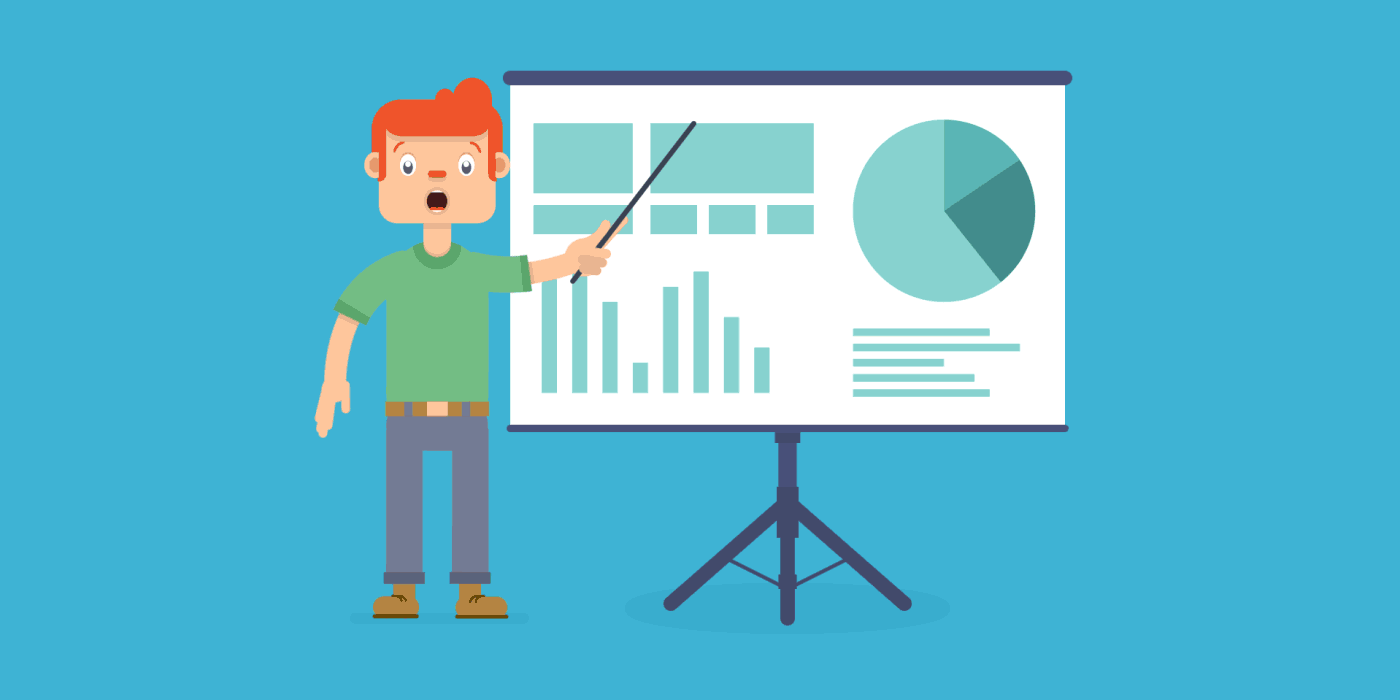 Giảng viên offline
[Speaker Notes: Chúng tôi đề nghị phân hs thành 2 nhóm, nhóm các giảng viên offline tức sẽ giảng dạy trực tiếp cho các hs khác hoặc cho bất kỳ ai có nhu cầu
Các em có thể thành lập câu lạc bộ và mở rộng đối tượng chia sẻ kiến thức.]
Phân vai và sản phẩm dự án
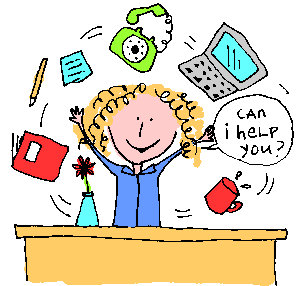 Giảng viên online
diemquyen@hcm.edu.vn
[Speaker Notes: Nhóm thứ hai chuyên làm các video để dạy online cho cộng đồng
Như vậy mỗi nhóm hs đều có định hướng nhiệm vụ rõ rang
Cách chia nhóm và yêu cầu nhiệm vụ này chỉ là đề xuất, các thầy cô có thể sáng tạo ra những hình thức khác và hãy chia sẻ lại cho chúng tôi học hỏi thông qua hộp thư 
diemquyen@hcm.edu.vn
Xin cám ơn các thầy cô đã lắng nghe và hy vọng việc kết nối với các tác giả sẽ giúp cho việc triển khai Chương trình nhiều thuận lợi và đặc biệt những phản hồi từ phía các thầy cô sẽ giúp chúng tôi có những điều chỉnh cần thiết nhằm mang lại lợi ích cho cộng đồng và cho các em học sinh của chúng ta từ dự án đầy ý nghĩa này]